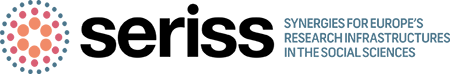 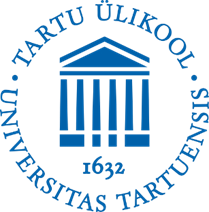 The feasibility of a cross-national probability-based web panel for measurement of social stratification 19.june BaNoCoSS 2019 Örebro
Mare Ainsaar1, Indrek Soidla1

Tina Vovk2, Slavko Kurdija2, May Doušak2, Alun Humphrey3, Ana Villar4
1University of Tartu, 2University of Ljubljana, 3NatCen Social Research, 4Facebook
Aim
Analyse the representativeness and attrition from web panel in terms of social-stratification 
We use weighted data: design + post-stratification weights (age, sex, education) for comparisons
education
income
occupational status
Special attention on low strata persons = educ less than tert. or income problems or ISCO blue collar or none
Social stratification studies are rare for WEB
Web surveys have problems with representativness
… tend to underrepresent groups with lower social status because of differences  in internet access and online skill
…. the evidence from longitudinal studies in other survey modes show higher panel attrition among the lower-educated or inverted U-shape attrition

Education variable as currently measured in cross-national surveys is, without further processing, unsuitable for assessing sample representativeness, and constructing nonresponse weights (Ortmanns, Schneider 2018).
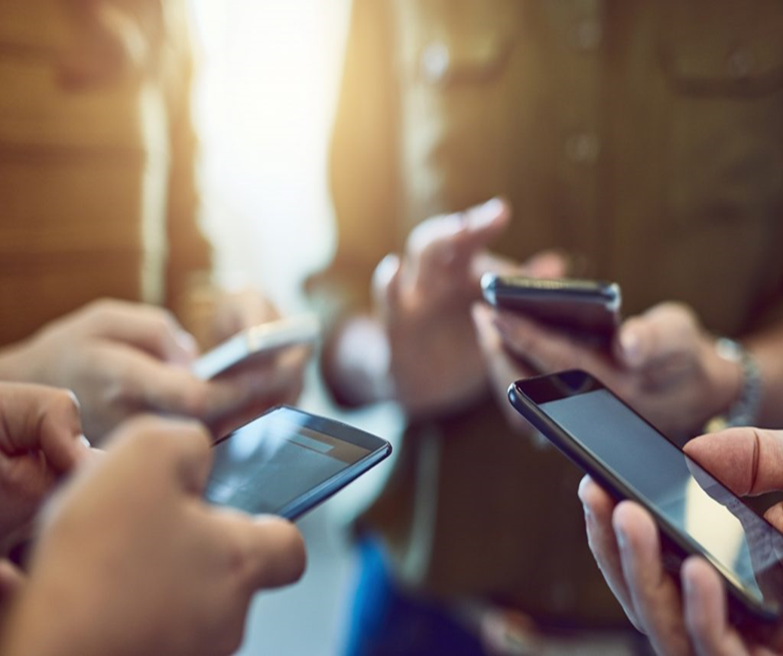 CROss-National Online Survey
UK, SI, EE. Recruitment by piggy-backing from ESS8 respondents
2017 6 waves (20 -30 minutes)
Off line persons were offered free tablets with free internet access
£10/€10 unconditional incentives after every second survey invitation
Questions about values and opinions on family life, work, social and political issues, health, etc.
Invitation + three reminders
Previous results
Only prepresentative for 18-59 age group
Higher attrition among older respondents during recruitment to WEB surveys
High attrition of young people after wave 1
=> The younger the sample member, the easier to attract and the harder to keep
=> The initial age bias decreases over time
Response rates
Education (frequencies)
Losing general vocational ed.
Education (% of ESS respondents)40-90% loss
Education (% of stage). Increase of higher education
Income (feeling about household income, % of ESS respondents). 80-50% loss
Occupation (% of ESS respondents). 60-80% loss
Selectivity of people to web survey (after use of posttratification weights)
Selectivity of low status group into web (after use of posttratification weights)
Conclusions
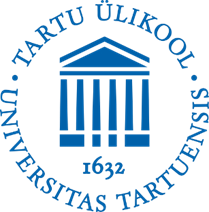 Selectivity is an important issue for WEB panels, attrition less 
Selectivity has influence on substantial conclusions
Weights might not help, but increases bias, because of selectivity
Only web surveys draw the better picture from society that reality is
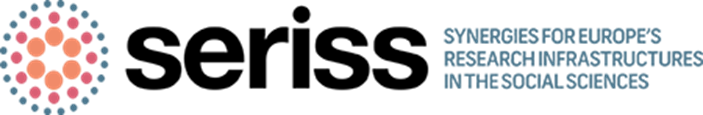 Thank you
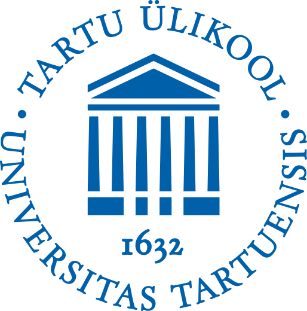 ESS
SERISS

Rory Fitzgerald, Ana Villar, Elena Sommer, Didrik Finnoy, Bjorn-Ole Johannesen, CRONOS teams
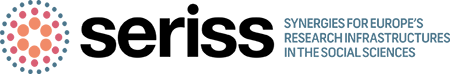 Only for 15-55 population?
Panna riigid kokku, et vältida väikeste arvude probleemi
Leaving the panel – attrition


Värvid (punane, roheline, skaala algpunkt mõjutab)
Vaata Antoun 2017
Kaalud veebiuuringule